How Do You See Yourself?
Psalm 8
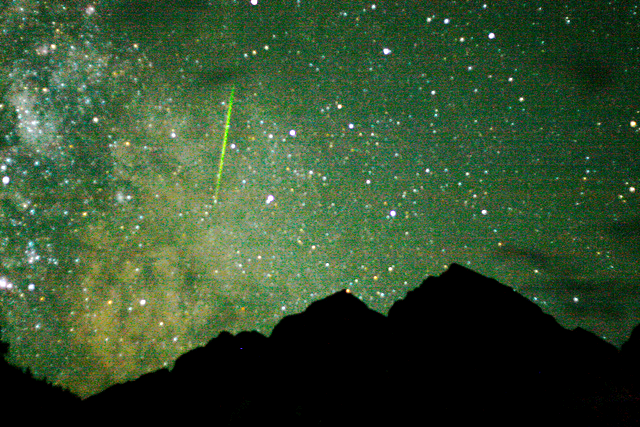 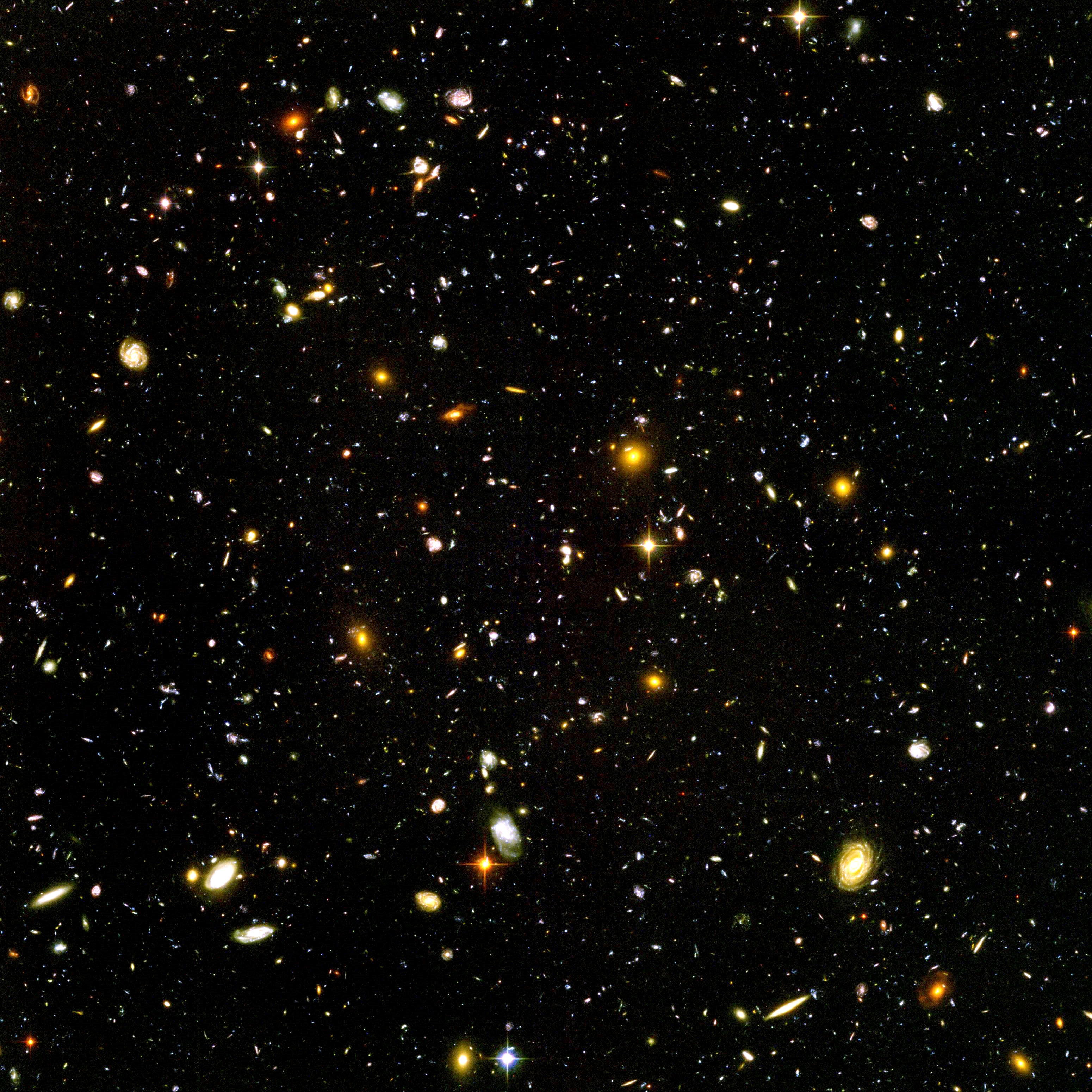 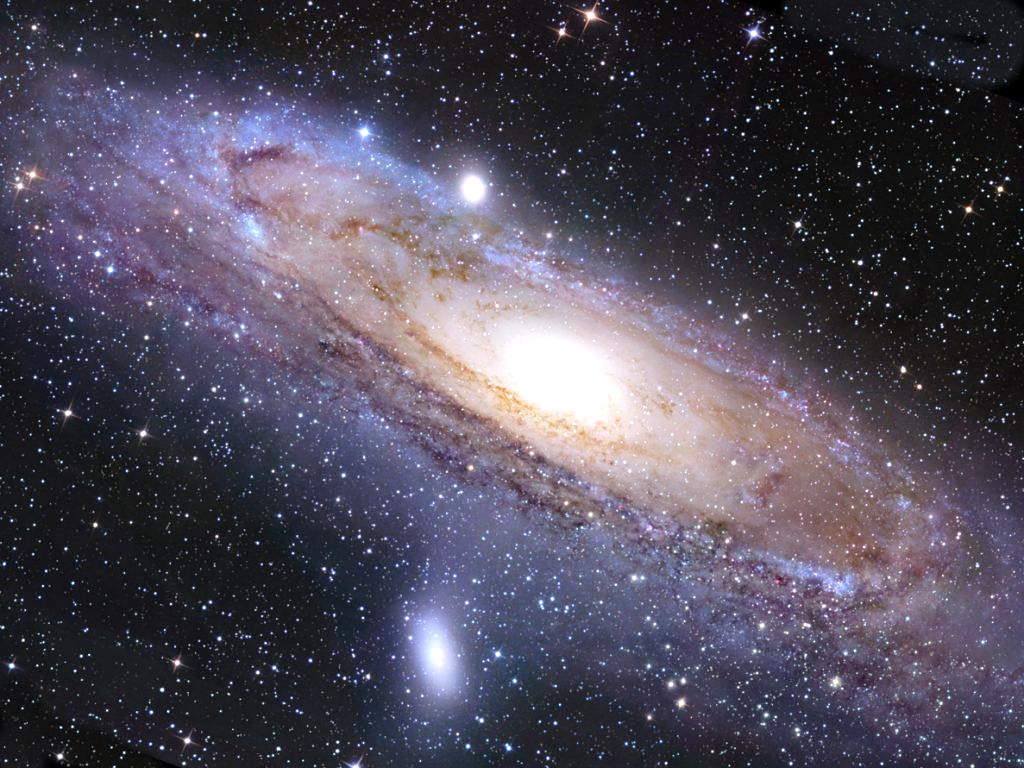 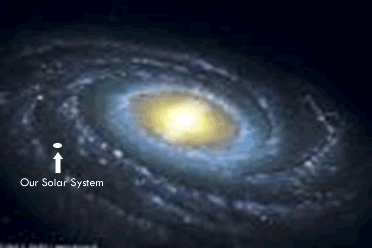 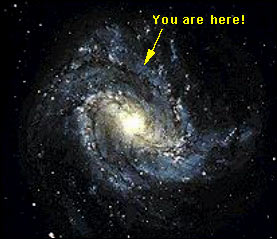 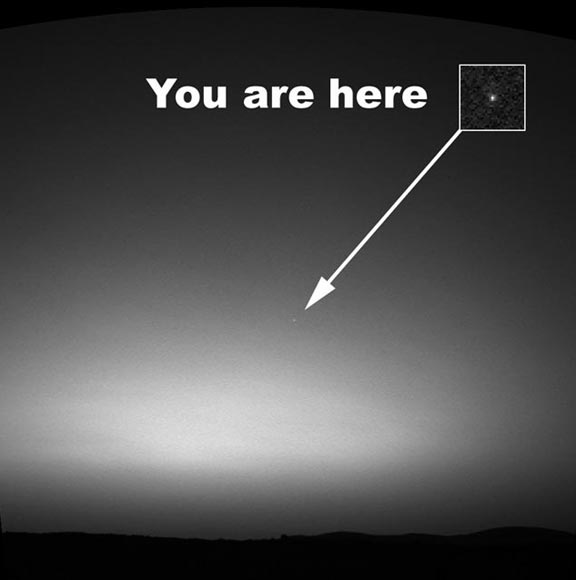 .
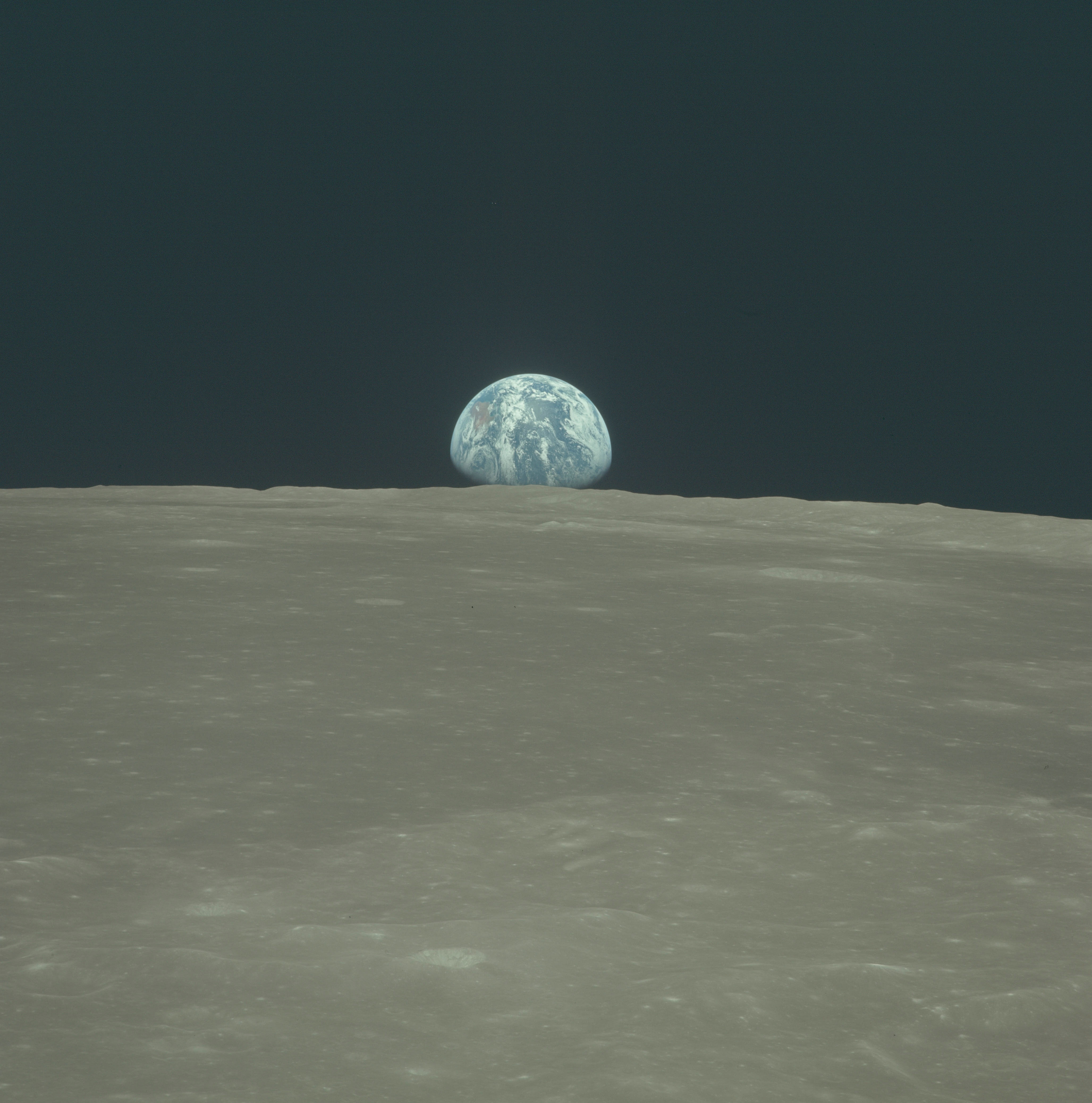 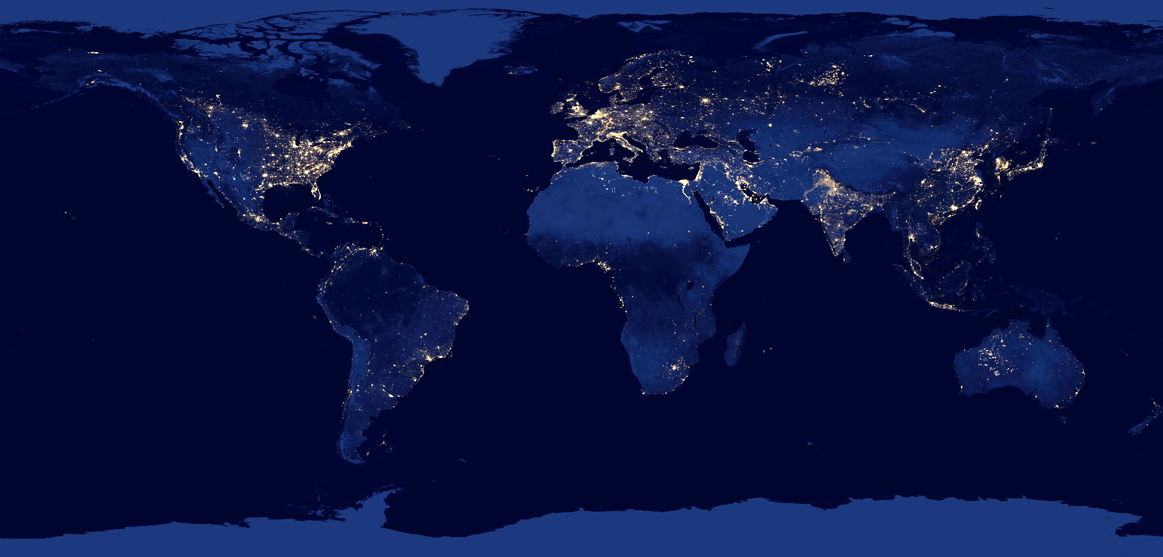 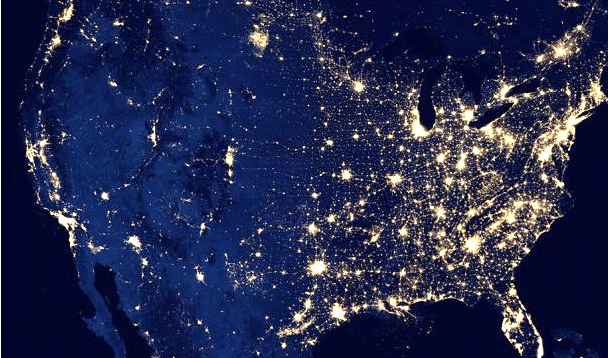 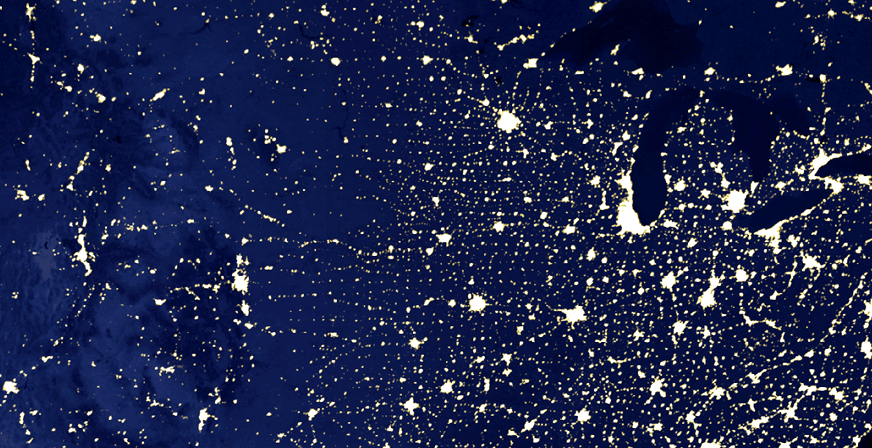 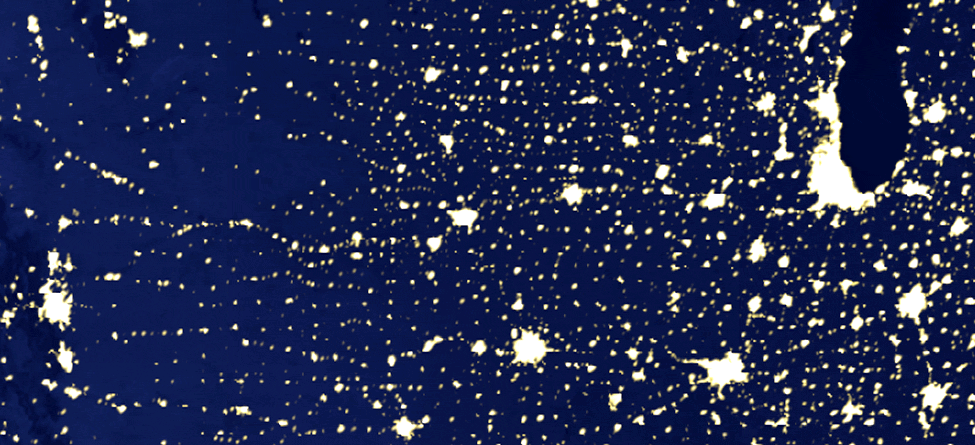 What is man that you take thought of him, and the son of man that you care for him?
Adam, and you, and I are not gods; but we are God-like.
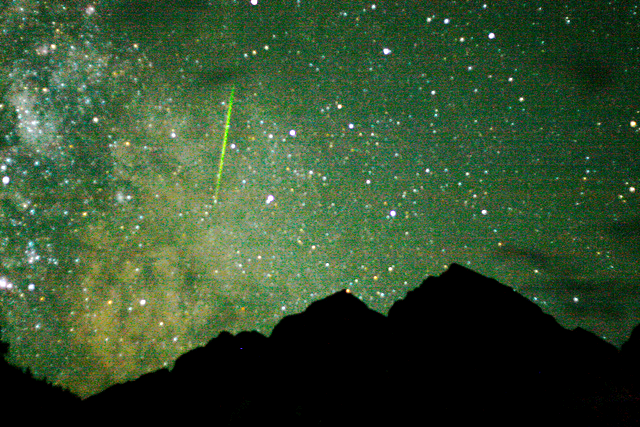 A correct view of God begins with a correct view of Jesus Christ who came to reveal God to us.
O LORD, our Lord, how majestic is your name in all the earth!